Η θεωρία της κίνησης τον 13ο και 14ο αι. – Κινηματική
1
Η μαθηματικοποίηση της κίνησης
Σήμερα θεωρείται αυτονόητο ότι η κίνηση περιγράφεται μαθηματικά. Κάτι τέτοιο δεν θα γινόταν δεκτό από τον Αριστοτέλη. Γιατί; Για τον Αριστοτέλη η τοπική κίνηση είναι ένα είδος αλλαγής. Επομένως η ανάλυση της κίνησης πρέπει να αποτελεί μέρος της γενικότερης ανάλυσης της αλλαγής. Όμως οι περισσότερες περιπτώσεις αλλαγής δεν επιδέχονται μαθηματική περιγραφή (π.χ. η μετάβαση από την ασθένεια στην υγεία, από το κρύο στη ζέστη).
Για τον Αριστοτέλη μέτρα της κίνησης ήταν η απόσταση και ο χρόνος. Το γρηγορότερο από δύο κινούμενα σώματα καλύπτει μεγαλύτερη απόσταση στον ίδιο χρόνο ή την ίδια απόσταση σε λιγότερο χρόνο, ενώ δύο σώματα που κινούνται το ίδιο γρήγορα διανύουν ίσες αποστάσεις σε ίσους χρόνους. Ενώ τα μέτρα της κίνησης (απόσταση, χρόνος) επιδέχονταν αριθμητικές τιμές, η «γρηγοράδα» ή ταχύτητα παρέμεινε μια ασαφής και ποιοτική έννοια.
2
Το βασικό ερώτημα που ετίθετο από τους αρχαίους φιλοσόφους και τους φιλοσόφους του μεσαίωνα, σε οποιαδήποτε περιοχή, ήταν «τι πράγματα υπάρχουν»? Ποιες είναι οι οντότητες που αποτελούν το σύμπαν; Αφού είχε απαντηθεί αυτό το ερώτημα, μπορούσαν να τεθούν και περαιτέρω ερωτήματα:
Ποια είναι η φύση των πραγμάτων που υπάρχουν;
Τι είδους ύπαρξη έχουν;
Πώς αλλάζουν;
Πώς αλληλεπιδρούν;
Πώς γνωρίζουμε σχετικά με αυτά;
 Σχετικά με την κίνηση, επομένως, το πρώτο ερώτημα ήταν εάν υπάρχει η κίνηση και τι είδους πράγμα είναι. Διατυπώθηκαν διάφορες απόψεις σχετικά με αυτό το ερώτημα από τον Αριστοτέλη και τους σχολιαστές του έργου του (Avicenna (980-1037), Averroes (1126-1198), Albert the Great (c. 1200-1280)). Έως το τέλος του 13ου αιώνα είχαν προκύψει δύο εναλλακτικές απαντήσεις σ’ αυτό το ερώτημα.
3
Η θεωρία της κίνησης στον ύστερο Μεσαίωνα
Αβερρόης (1126-1198), Αλβέρτος ο Μέγας (~1200-1280), Γουλιέλμος του Όκαμ (~1285-1347)
forma fluens (ρέουσα μορφή): η κίνηση δεν είναι κάτι ξεχωριστό από το κινούμενο σώμα, αλλά απλώς το κινούμενο σώμα και οι διαδοχικές θέσεις του. Όταν τρέχει ένας δρομέας, οι υπαρκτές οντότητες είναι ο δρομέας και τα αντικείμενα που προσπερνάει. Δεν υπάρχει καμία επιπλέον οντότητα – ο όρος «κίνηση» δηλώνει τη διαδικασία μέσω της οποίας ο δρομέας καταλαμβάνει διαδοχικές θέσεις.
Ζαν Μπουριντάν (1295-~1358)
fluxus formae (ροή μιας μορφής): πέρα από το κινούμενο σώμα και τις θέσεις που διαδοχικά καταλαμβάνει, υπάρχει κάποιο πράγμα εγγενές στο κινούμενο σώμα, το οποίο μπορούμε να αποκαλούμε «κίνηση».
4
Γουλιέλμος του Όκαμ:
Ο όρος «κίνηση» είναι ένας αφηρημένος, φανταστικός (fictional) όρος – ένα ουσιαστικό που δεν αντιστοιχεί σε καμία πραγματικά υπάρχουσα οντότητα».
O Όκαμ δεν αρνούνταν ότι τα σώματα κινούνται, αλλά ότι η κίνηση είναι μία αυθύπαρκτη οντότητα.
Θεωρήστε την εξής πρόταση «Κάθε κίνηση παράγεται από ένα κινούν». Είναι εύκολο να παρασυρθεί κανείς και να θεωρήσει ότι το ουσιαστικό «κίνηση» δηλώνει μια πραγματική οντότητα (μία ουσία ή μία ιδιότητα). Όμως, μπορούμε να αντικαταστήσουμε αυτή την πρόταση με την πρόταση «Κάθε πράγμα που κινείται, κινείται από ένα κινούν». Η λέξη «κίνηση» δεν περιέχεται σ’ αυτή την τελευταία πρόταση, και έτσι δεν μπορεί να παρασυρθεί κανείς. Για ποιο λόγο, όμως, να διαλέξουμε την τελευταία πρόταση έναντι της πρώτης; Για λόγους οικονομίας (το ξυράφι του Ockham).
5
Ο Jean Buridan (~1295-~1358) υποστήριξε τη fluxus formae. Η αφετηρία του Buridan ήταν θεολογικής υφής. Ο Θεός, έχοντας απόλυτη δύναμη, θα μπορούσε να είχε θέσει τον κόσμο σε περιστροφική κίνηση.
Αυτή η υπόθεση υποστηριζόταν από 2 επιχειρήματα:
1) Ο Θεός μπορεί να κάνει οτιδήποτε δεν ενέχει κάποια αντίφαση.
2) Στην καταδίκη του 1277, σε ένα άρθρο υποστηρίζεται ότι ο Θεός είχε τη δύναμη να κινήσει ολόκληρο τον κόσμο σε ευθεία γραμμή.
Αν όμως δεχτούμε την forma fluens άποψη για την κίνηση, τότε προκύπτει το εξής πρόβλημα: Ο Αριστοτέλης είχε ορίσει την έννοια της θέσης με βάση τα περιβάλλοντα σώματα (surrounding bodies). Ο κόσμος, όμως, δεν περιβάλλεται από τίποτε και, επομένως, φαίνεται να μην έχει μία θέση. Εάν δεν έχει θέση, τότε δεν μπορεί να αλλάζει θέση, δηλαδή δεν μπορεί να κινείται. Αυτό όμως αντιφάσκει με την αρχική μας αδιαμφισβήτητη υπόθεση, ότι ο κόσμος έχει τεθεί σε περιστροφική κίνηση. Η λύση μπορεί να δοθεί από την υιοθέτηση της άποψης ότι η κίνηση είναι μία επιπλέον ιδιότητα του κινούμενου σώματος, την οποία μπορεί να έχει ακόμη και απουσία θέσης. Λόγω αυτού του επιχειρήματος η άποψη ότι η κίνηση είναι μία ιδιότητα έγινε ευρέως αποδεκτή μεταξύ των φυσικών φιλοσόφων, στο 2ο μισό του 14ου αιώνα.
6
Η μαθηματικοποίηση της κίνησηςMerton College, Οξφόρδη (1325-1350)
Προηγείται η διάκριση μεταξύ κινηματικής και δυναμικής (πρώτο μισό του 13ου αιώνα).
Νέες κινηματικές έννοιες
ταχύτητα & στιγμιαία ταχύτητα (βαθμωτά μεγέθη)
διάκριση μεταξύ ομοιόμορφης και επιταχυνόμενης κίνησης
Ομαλά επιταχυνόμενη κίνηση: η κίνηση κατά την οποία η ταχύτητα αυξάνεται κατά ίσες ποσότητες σε ίσους χρόνους.
7
Πώς προέκυψε η ταχύτητα ως ένα νέο μέτρο της κίνησης; Δεν είναι μια έννοια που συνδέεται άμεσα με την παρατήρηση.
 Η φιλοσοφική ανάλυση των ποιοτήτων. Οι ποιότητες (π.χ. ζέστη, κρύο) μπορούν να υπάρχουν σε διάφορους βαθμούς ή εντάσεις, να δυναμώνουν και να εξασθενίζουν. Η μεταφορά αυτής της ανάλυσης στην τοπική κίνηση οδήγησε στη σύλληψη της ιδέας της ταχύτητας.
Η διαφορά έντασης και ποσότητας μιας ποιότητας (θερμοκρασία / ειδικό βάρος vs συνολική θερμότητα / συνολικό βάρος).
8
Ο Nicole Oresme (~1320-1382)και η γεωμετρική αναπαράσταση των ποιοτήτων
Aναπαράσταση της έντασης μιας ποιότητας από ένα ευθύγραμμο τμήμα
Γεωμετρική αναπαράσταση της μεταβολής μιας ποιότητας
Τα σχήματα είναι από το βιβλίο του D. Lindberg, The Beginnings of Western Science, 2nd ed. (Univ. of Chicago Press, 2007), σελ. 302.
9
Αναπαράσταση της ομοιόμορφης ταχύτητας από ένα παραλληλόγραμμο
Το σχήμα είναι από το άρθρο του W. R. Laird, “Change and Motion,” στο D. C. Lindberg & M. H. Shank (eds.), The Cambridge History of Science, Vol. 2, Medieval Science (Cambridge Univ. Press, 2013), σελ. 431.
10
Αναπαράσταση της ομαλά επιταχυνόμενης κίνησης από ένα τρίγωνο
Το σχήμα είναι από το βιβλίο του D. Lindberg, The Beginnings of Western Science, 2nd ed. (Univ. of Chicago Press, 2007), σελ. 304.
11
Ο Oresme ταύτισε τη συνολική ποσότητα της κίνησης με την διανυόμενη απόσταση. Στο αντίστοιχο διάγραμμα η συνολική ποσότητα της κίνησης αντιστοιχεί στην επιφάνεια του σχήματος.
12
Ο κανόνας του Merton – το θεώρημα της μέσης ταχύτητας
Ένα σώμα που κινείται με ομαλά επιταχυνόμενη κίνηση καλύπτει την ίδια απόσταση σε δεδομένο χρόνο με το αν θα κινούνταν στον ίδιο χρόνο με ομοιόμορφη ταχύτητα ίση με τη μέση ταχύτητα του. Για παράδειγμα, ένα σώμα που επιταχύνει ομαλά από την ταχύτητα 10 στην ταχύτητα 30 καλύπτει την ίδια απόσταση όπως ένα σώμα που κινείται ομοιόμορφα στον ίδιο χρόνο με την ταχύτητα 20.

2ο θεώρημα.
Η απόσταση που καλύπτεται στο πρώτο μισό μιας ομοιόμορφα επιταχυνόμενης κίνησης είναι τρεις φορές μικρότερη από αυτήν που καλύπτεται στο 2ο μισό της ίδιας κίνησης.

Τo σχήμα είναι από το βιβλίο του D. Lindberg, The Beginnings of Western Science, 2nd ed. (Univ. of Chicago Press, 2007), σελ. 305.
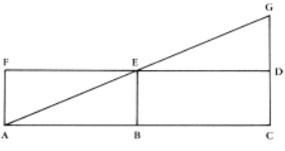 13
Η κινηματική στον μεσαίωνα είχε την ίδια μορφή με τα σύγχρονα μαθηματικά. Δηλαδή, εθεωρείτο ότι εάν υπήρχε ομοιόμορφα επιταχυνόμενη κίνηση, τότε ο κανόνας του Merton θα ίσχυε για αυτήν. Κανένας λόγιος του Μεσαίωνα δεν υπέδειξε κάποια περίπτωση τέτοιας κίνησης στον πραγματικό κόσμο. Προφανώς, απουσία της κατάλληλης τεχνολογίας (σχετικά με τη μέτρηση του χρόνου) θα ήταν ένα απίστευτο κατόρθωμα να αποδειχθεί ότι κάποια κίνηση ήταν ομοιόμορφα επιταχυνόμενη. Επιπλέον, οι λόγιοι που είχαν αναπτύξει αυτό το είδος κινηματικής ανάλυσης της κίνησης ήταν μαθηματικοί και logicians που δεν είχαν καμία όρεξη να «λερώσουν τα χέρια τους».
14